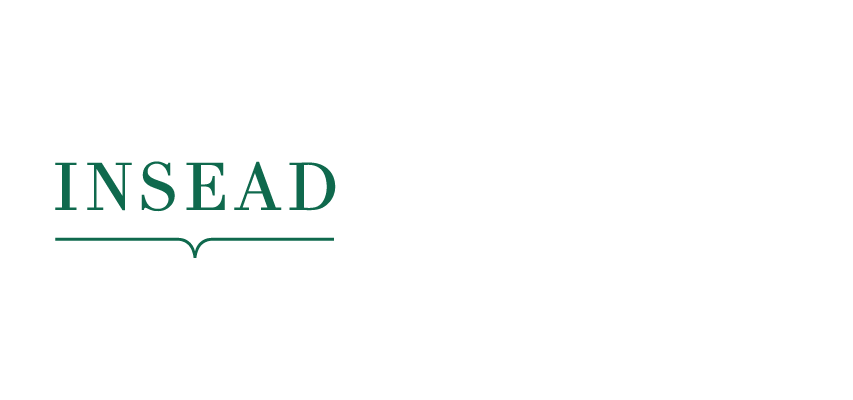 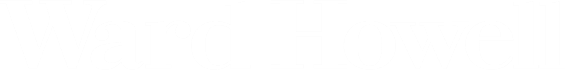 Глобальный контекст и лидерская повестка российского СЕО
Станислав Шекшня, INSEAD
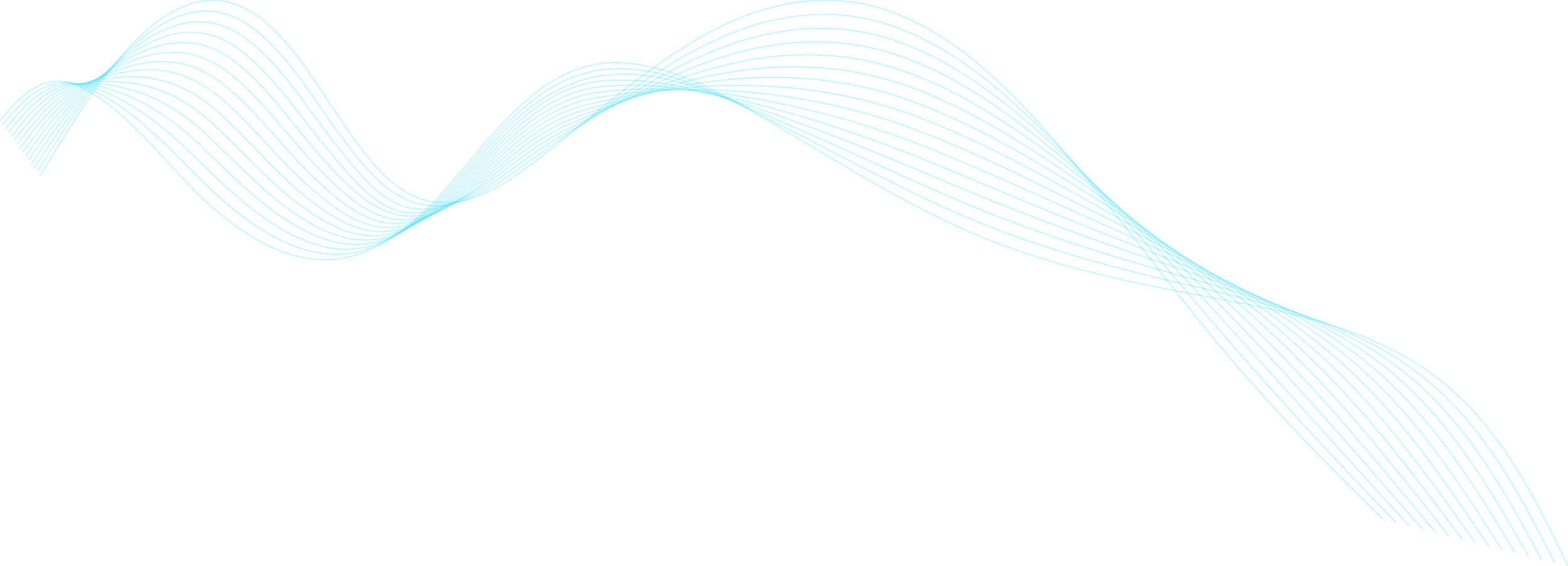 ДИНАМИКА ЛИДЕРСТВА
Контекст
Замысел
Последователи
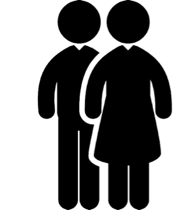 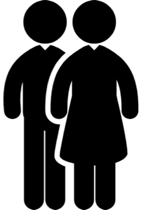 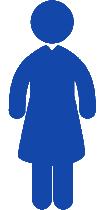 Инструменты
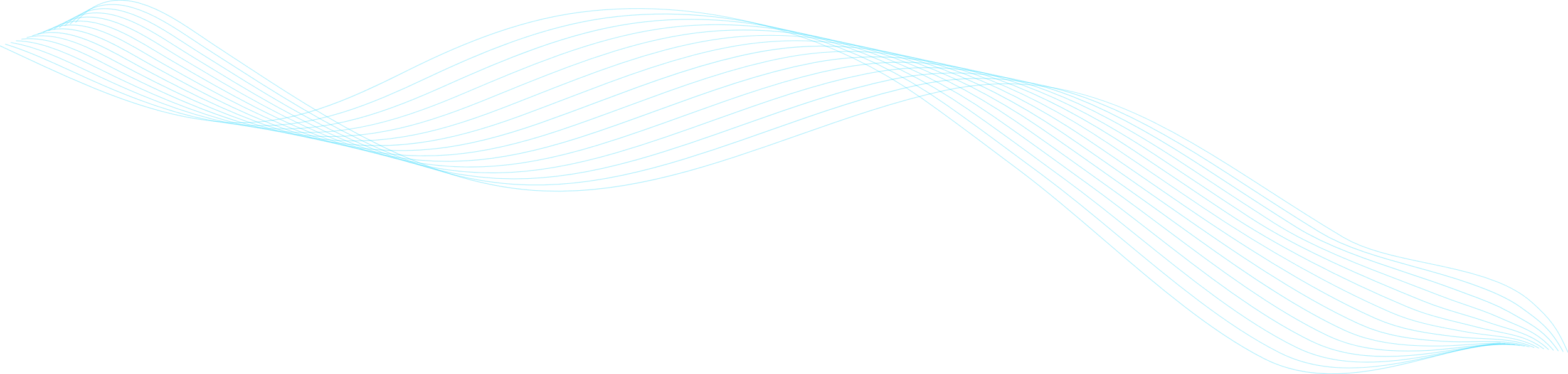 ГЛОБАЛЬНЫЕ ВЫЗОВЫ 2021-2025
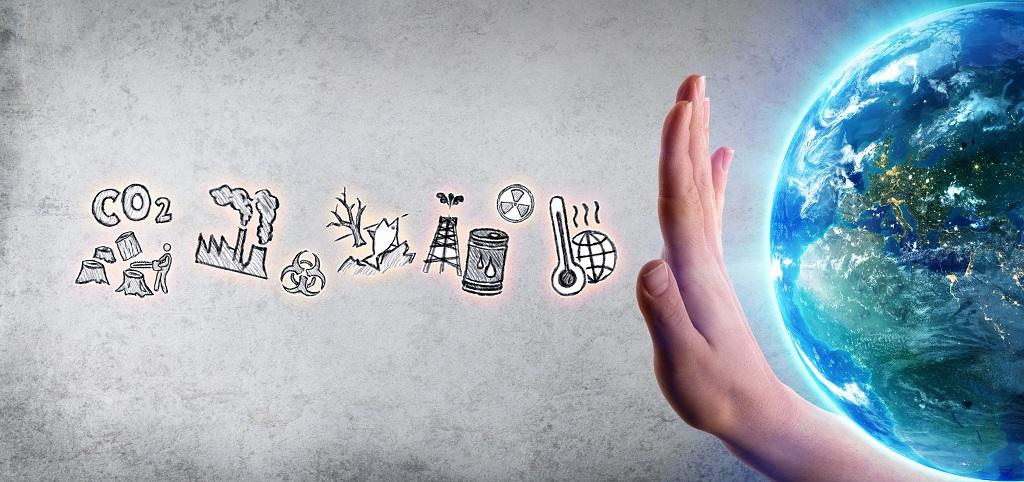 ТУРБУЛЕНТНОСТЬ НОВОГО КАЧЕСТВА
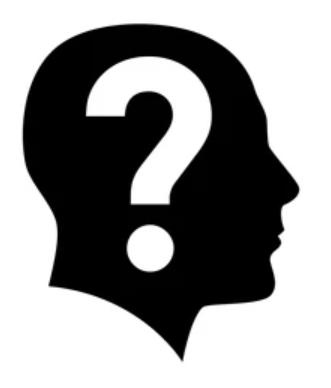 СЕО российской медийной компании: 
«Понятно, что шарахнет еще. Непонятно, что это будет: экология, большая война, атомная атака террористов, еще один вирус? И глупо надеяться, что какой-то ИИ даст на этот вопрос правильный ответ».
ТУРБУЛЕНТНОСТЬ НОВОГО КАЧЕСТВА
Изменение ВВП относительно аналогичного периода прошлого года, в %
[Speaker Notes: Надо подумать над другими примерами турбулентности, в том числе один слайд про высокую турбулентность в России]
БАНКРОТСТВА
Количество банкротств граждан и ИП в Росcии в 2016, 2019 и 2020 г.
По итогам 2020 г. в России количество банкротств граждан взлетело более чем на 70%. Рост относительно 2016 года составил почти в 6 раз.
Источник: Единый федеральный реестр сведений о банкротстве, bankrot.fedresurs.ru
ТУРБУЛЕНТНОСТЬ НОВОГО КАЧЕСТВА
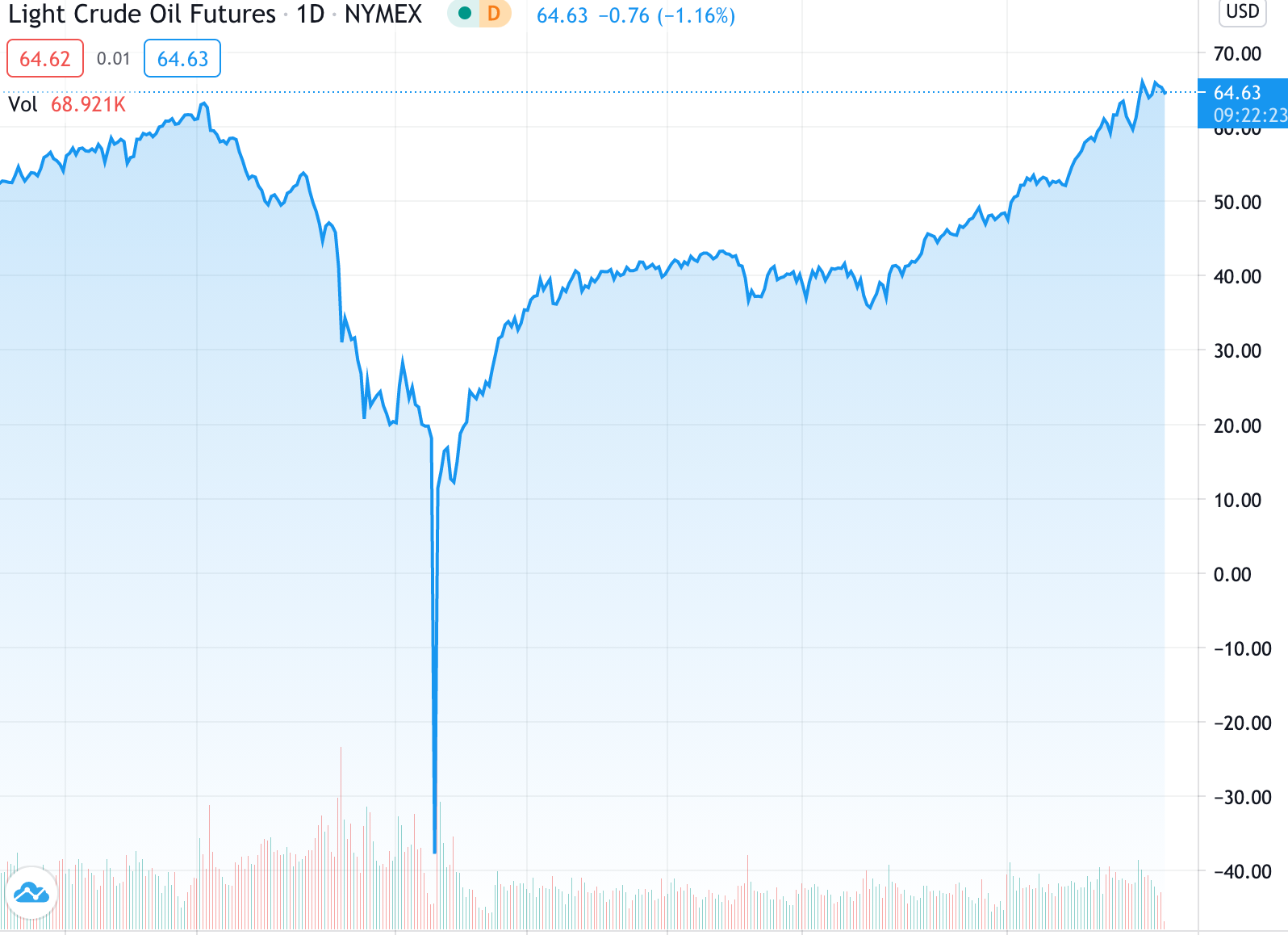 Отрицательная стоимость нефтяных фьючерсов (апрель 2020, WTI)
ОТВЕТЫ СЕО
«Этот кризис показал, что мне стоит прекратить заниматься микроменеджментом и наконец-то научить своих сотрудников автономии, сделать из них лидеров в своих зонах ответственности. Им приходит множество классных идей, но они бояться проявлять инициативу»
[Speaker Notes: Сергей, попробуйте заполнить слайд на основании моих статей и собственных мыслей]
ВСЕПРОНИКАЮЩАЯ ТЕХНОЛОГИЯ И ЕЕ ОГРАНИЧЕНИЯ
Цифровая трансформация осуществилась за несколько недель 2020 года
Цифровая технология
	- основной способом хранения, сбора, обмена и анализа данных
	- основной способ письменной и устной коммуникации
	- основная платформа обучения людей и машин
Новые возможности для любого бизнеса
	- использование научного метода
	- экспериментирование и моделирование 
	- знание клиентов
	- знание сотрудников
Заоблачная стоимость технологических компаний
Ограничения технологии в предсказании и управлении пандемией
[Speaker Notes: Тоже здесь – какие еще могут быть слайды-примеры]
Zoom – одно из самых скачиваемых приложений в 2020 г.
Количество скачиваний Zoom в 2019 и 2020 г.
Кол-во клиентов Zoom с численностью сотрудников более 10 чел.
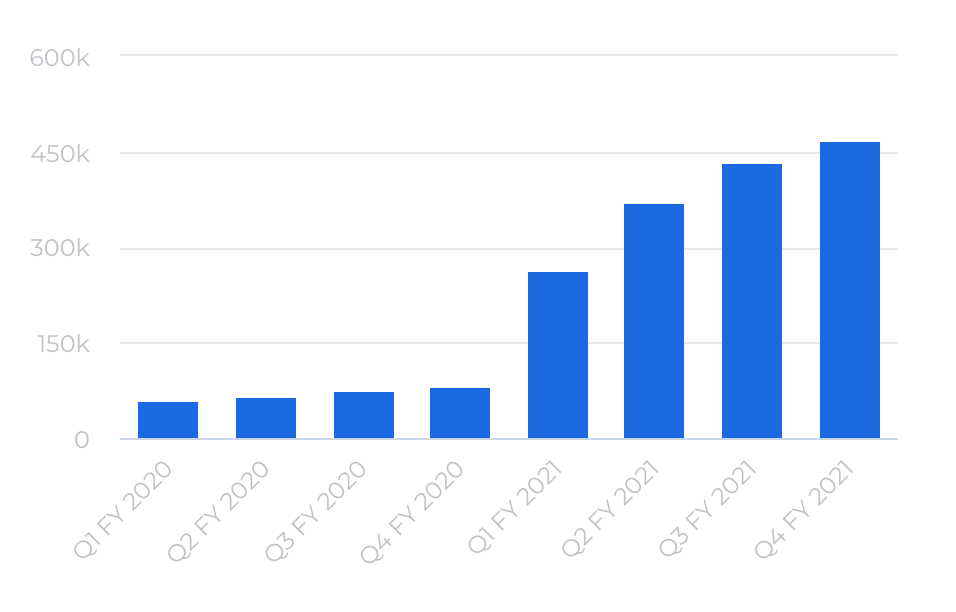 600 тыс.


450 тыс.


300 тыс.


150 тыс.


0
Суммарное кол-во минут, проведенных в Zoom за год.
2 кв. 2019
3 кв. 2019
1 кв. 2019
1 кв. 2020
3 кв. 2020
4 кв. 2020
2 кв. 2020
4 кв. 2019
Источник: Zoom
Доля рыночной капитализации FAAMG (Facebook, Apple, Amazon, Microsoft, Google) в структуре S&P500, в %
Число людей, владеющих мобильными телефонами и смартфонами, млрд.
Источник: Statista 2021
ОТВЕТЫ СЕО
«Мы убедились, что сегодня “цифра” — это наше все, но чтобы этой “цифрой” зарабатывать деньги, нужно не только покупать ПО и железо, но и менять мозги и привычки»
«Я открыл для себя Zoom как средство быстрой коммуникации со всей компанией и как платформу для продуктивного принятия коллективных решений. Правление по Zoom всегда короче и динамичнее, чем было раньше».
«Наша главная трудность — это отсутствие «случайного» взаимодействия с коллегами в офисе: обмен идеями в коридорах, разговоры за обедом, встречи в лифте… Так у нас рождаются самые оригинальные и инновационные решения!»
[Speaker Notes: Сергей, попробуйте заполнить слайд на основании моих статей и собственных мыслей]
КРИЗИС ГОСУДАРСТВЕННОГО И НАДГОСУДАРСТВЕННОГО УПРАВЛЕНИЯ
Неэффективное управление пандемией
Неспособность справиться с вызовами современности
	- изменение климата и загрязнение природы
	- поляризация и неравенство
	- бедность и голод
	- межэтнические и межгосударственные конфликты
	- миграция
	- коррупция
Национализм и изоляционизм
Рекордно низкий уровень доверия политикам, государству и его институтам
КРИЗИС ГОСУДАРСТВЕННОГО И НАДГОСУДАРСТВЕННОГО УПРАВЛЕНИЯ
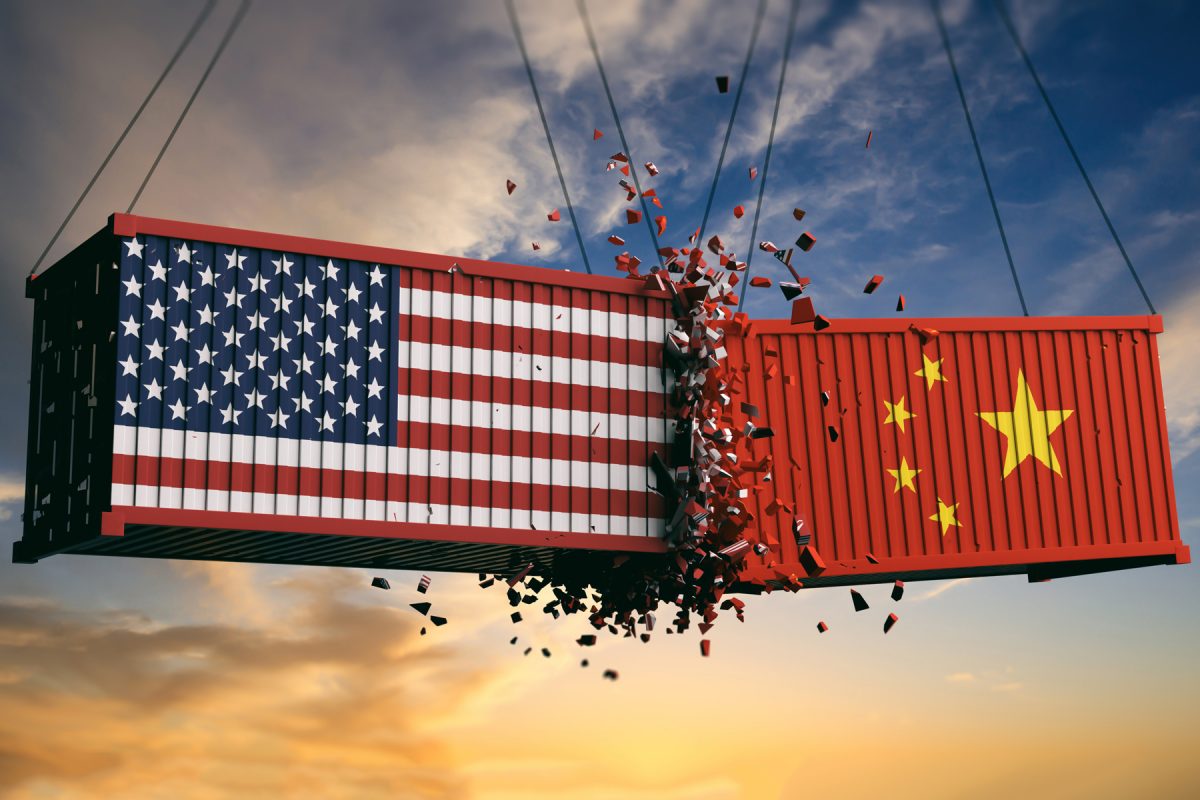 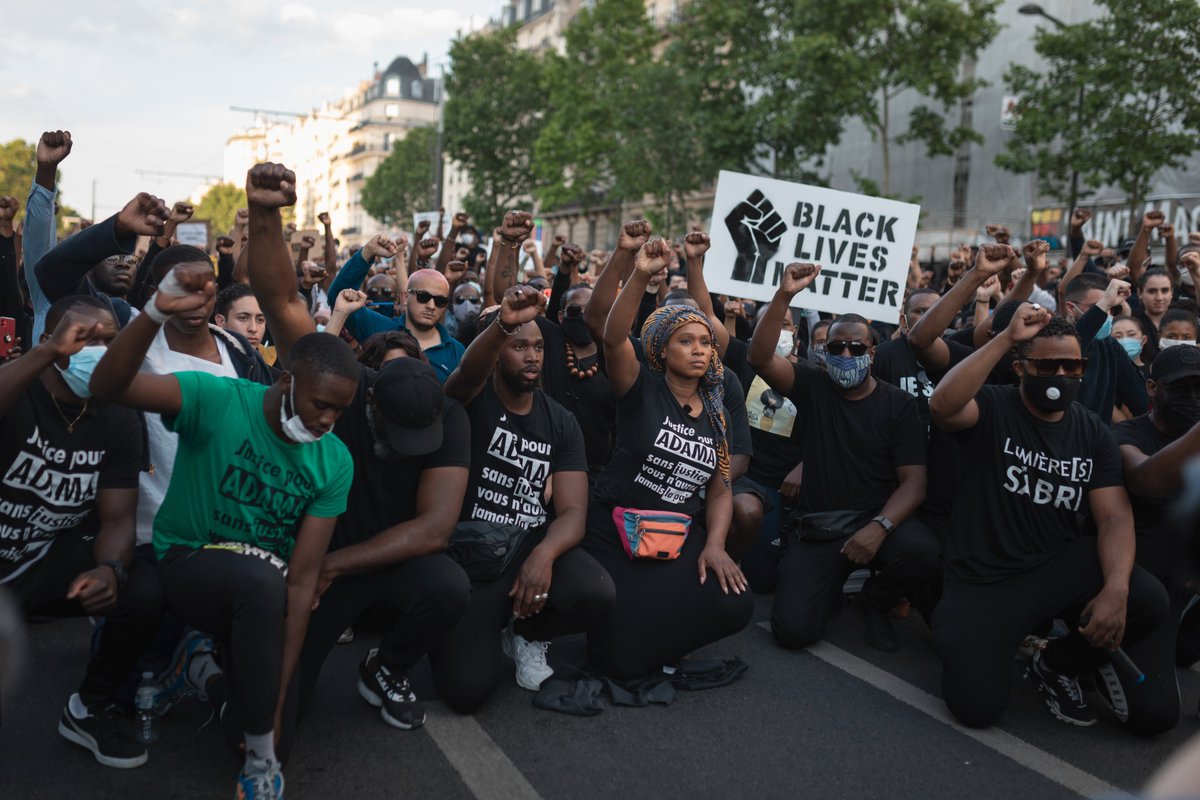 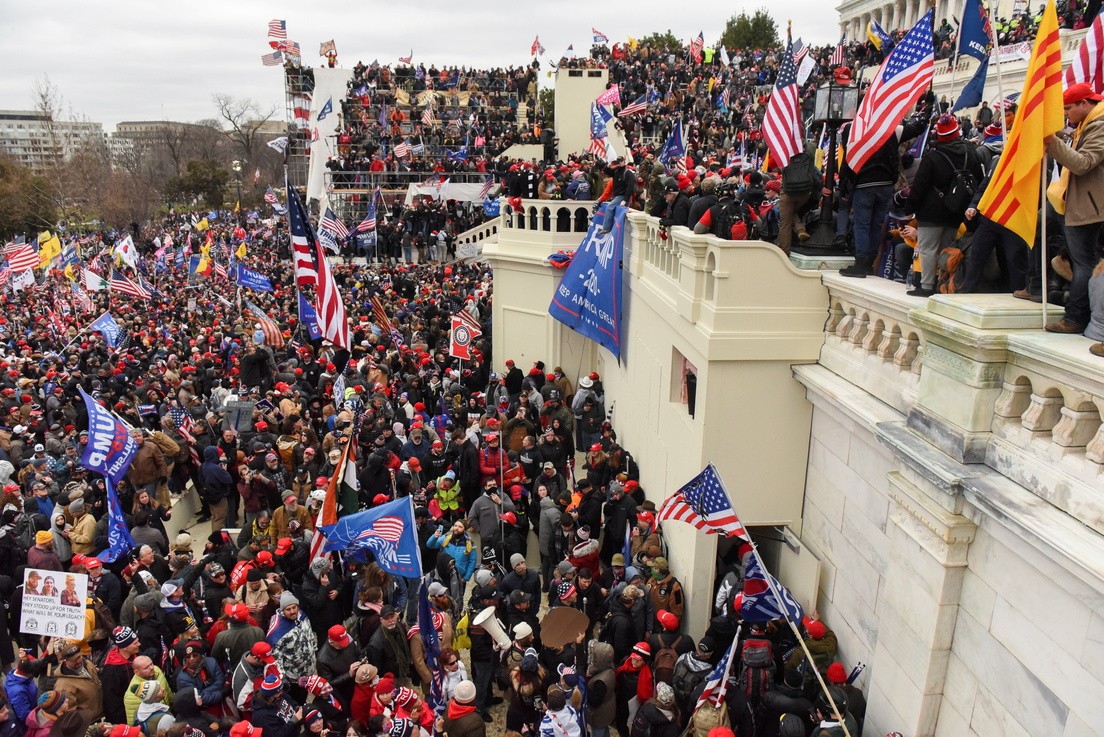 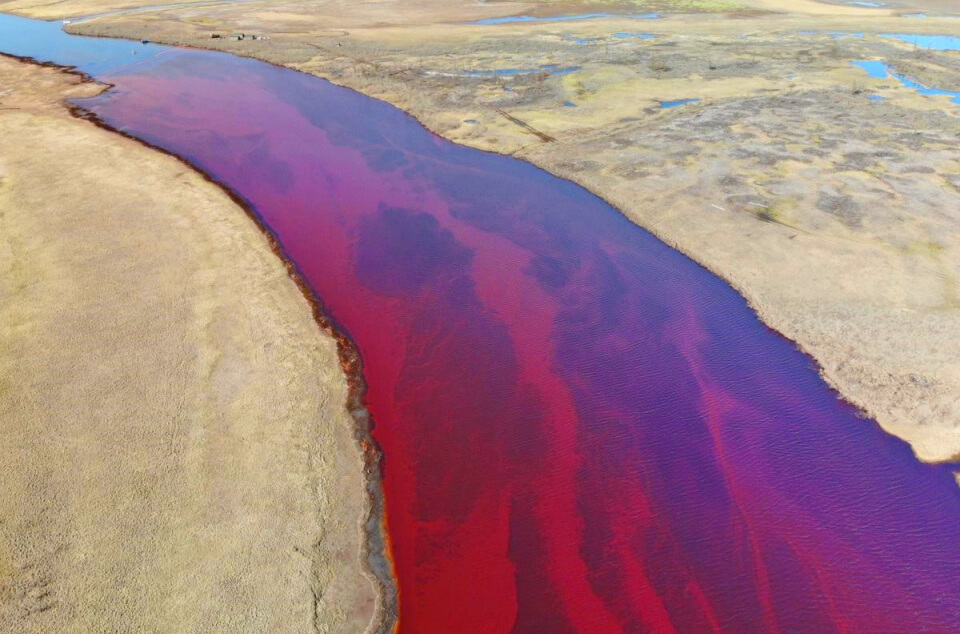 Индекс доверия: динамика изменения по странам
До мая 2020 года население доверяло правительству больше, чем бизнесу, негосударственным организациям и СМИ.


По состоянию на январь 2021 года, уровень доверия населения к бизнесу выше, чем к государству в 18 из 27 стран, участвовавших в исследовании
Доверяет
Относится Нейтрально
Не доверяет
Источник: 21st Annual Edelman Trust Barometerhttps://www.edelman.com/sites/g/files/aatuss191/files/2021-01/2021%20Edelman%20Trust%20Barometer_Final.pdf
[Speaker Notes: Здесь тоже какие-то более яркие примеры]
КРИЗИС ГОСУДАРСТВЕННОГО И НАДГОСУДАРСТВЕННОГО УПРАВЛЕНИЯ
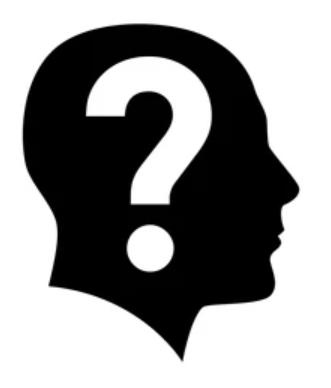 СЕО мирового лидера модной индустрии из Франции: 
«До Ковида мы верили, что могут быть хорошие и не очень 
хорошие правители. Ковид показал, что это не вопрос персоналий, а системы, которая не работает».
ИЗМЕНЕНИЕ ЦЕННОСТЕЙ РАБОТАЮЩЕГО НАСЕЛЕНИЯ
[Speaker Notes: Может быть как-то по-другому оформить слайд]
ОТВЕТЫ СЕО
«Мои подчиненные не дают мне остановиться в своем развитии. Два года назад они считали меня демократичным и вовлекающим руководителем, сегодня они хотят еще больше полномочий, информации, персонального внимания и справедливости. Приходится меняться»
«Я заметил, что стал говорить более человеческим языком, и кажется, меня лучше понимают»
[Speaker Notes: Сергей, попробуйте заполнить слайд на основании моих статей и собственных мыслей]
ЗАКАТ ОБЩЕСТВА МАССОВОГО ПОТРЕБЛЕНИЯ
Вторая жизнь предметов потребления и средств производства
Обладание
Пользование
Продукт
Опыт
Возрастающий интерес потребителей к ценностям производителя, производственному процессу, сырью, цепочкам поставок
Количество
Качество
[Speaker Notes: И этот и каие-то примеры]
ЗАКАТ ОБЩЕСТВА МАССОВОГО ПОТРЕБЛЕНИЯ
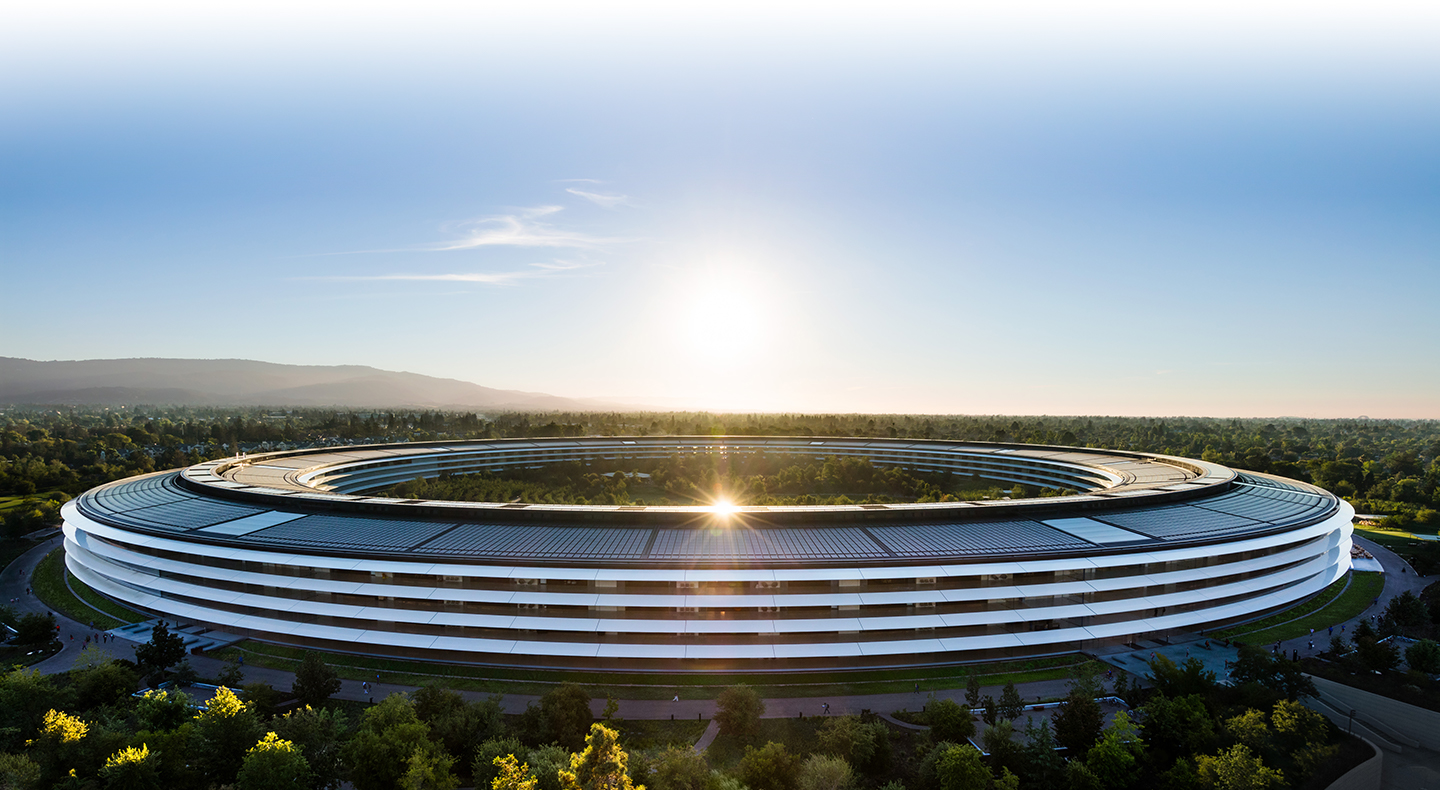 Компания Apple сыграла ключевую роль в создании совместного проекта уникальной технологии безуглеродной выплавки алюминия

Новые MacBook Air  и Mac mini на 100% состоят из переработанного алюминия
[Speaker Notes: Сергей, попробуйте заполнить слайд на основании моих статей и собственных мыслей]
ДИНАМИКА ЭКОНОМИКИ СОВМЕСТНОГО ПОТРЕБЛЕНИЯ В РОССИИ 2017-2020 ГГ., млрд руб
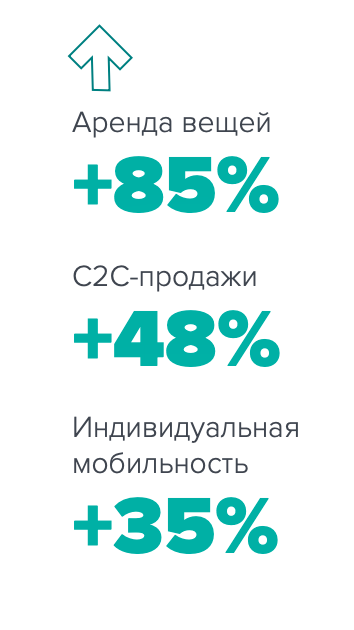 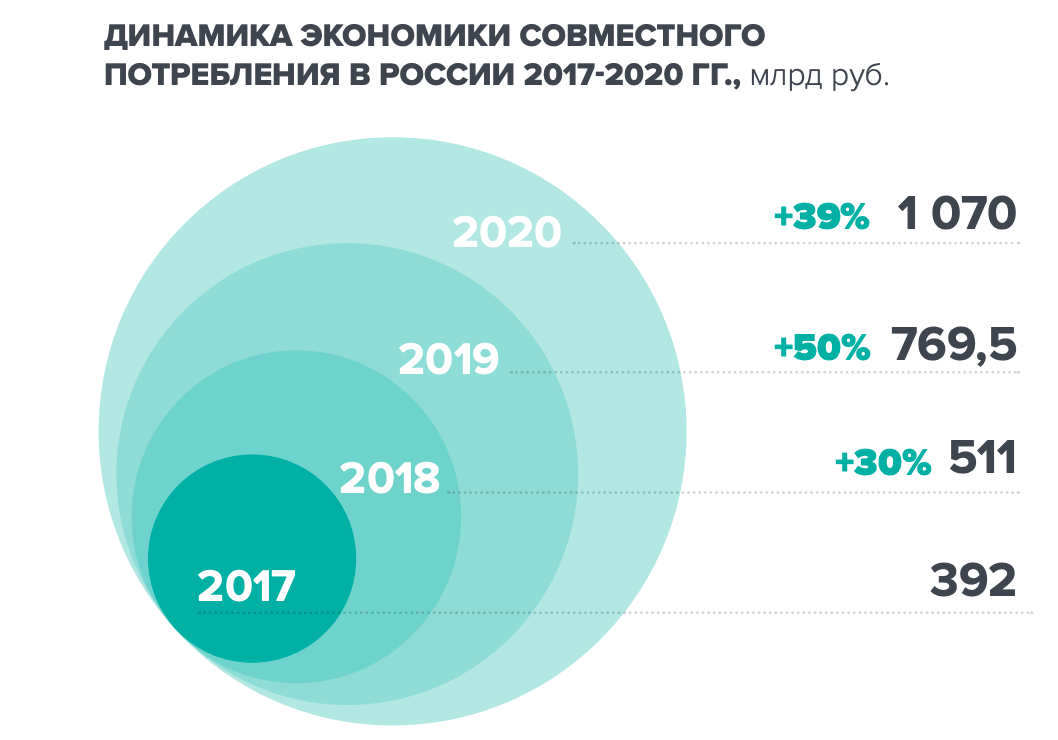 Источник: РАЭК «Экономика совместного потребления в России 2020
[Speaker Notes: Сергей, попробуйте заполнить слайд на основании моих статей и собственных мыслей]
ДИНАМИКА РЫНКА АРЕНДЫ ВЕЩЕЙ В РОССИИ, 2017-2020 гг
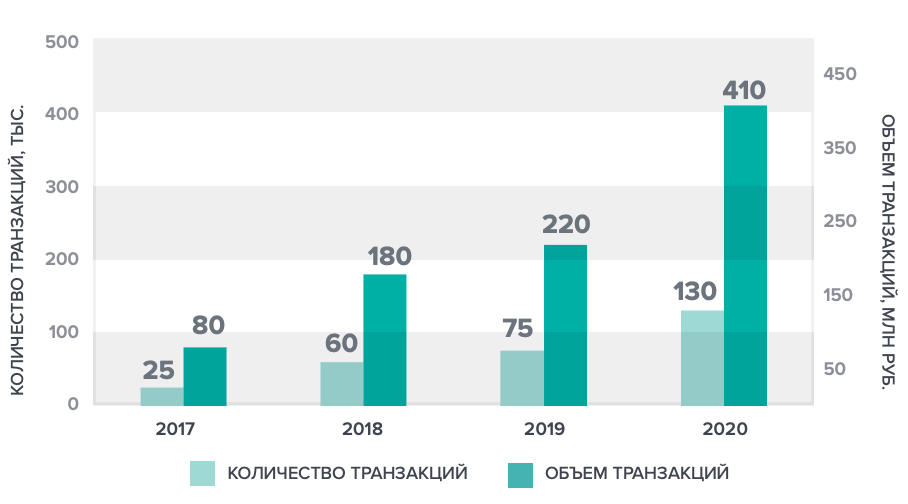 [Speaker Notes: Сергей, попробуйте заполнить слайд на основании моих статей и собственных мыслей]
ESG
ENVIRONMENTAL, SOCIAL AND GOVERNANCE

Массовое разочарование в капитализме и корпорации как его главной инкарнации
Интересы стейкхолдеров вместо интересов акционеров - Planet, People and Profit вместо Profit
Ответственные инвестиции и инвесторы
ESG рейтинги компаний
ESG КПЭ руководителей
Рост котировок ESG фондов vs S&P500
ESG Funds
[Speaker Notes: Еще примеры, если будут из России - здорово]
Первый в России ESG фонд - Индекс МосБиржи - РСПП Вектор устойчивого развития (ESGR)
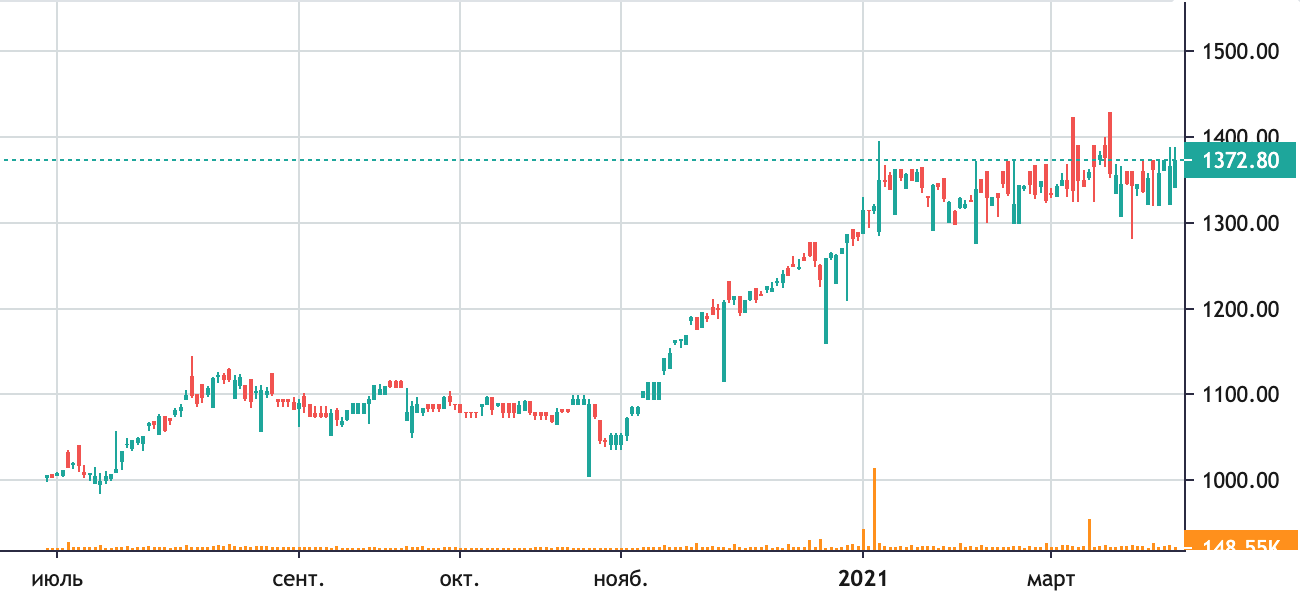 За 9 месяцев с момента старта торгов фонд показал рост на 28,7%
[Speaker Notes: Еще примеры, если будут из России - здорово]
ОТВЕТЫ СЕО
«В течение почти 100 лет мои предшественники занимались тем, чтобы угодить акционерам. Если они были довольны, СЕО мог делать то, что хотел. Я же должен думать о том, чтобы были довольны экологи, борцы за права меньшинств, мэры городов нашего присутствия, защитники прав потребителей и даже конкуренты, которые сидят со мной в одной профессиональной ассоциации. При этом никто не снимал с меня ответственности перед акционерами».
«Раньше мы зарабатывали деньги, а потом часть прибыли тратили на охрану природы, сейчас мы создаем такую бизнес-модель, которая позволяет зарабатывать деньги и сохранять природу»
«Здоровье и благополучие моих сотрудников лежит в основе всего, что я делаю. Я стараюсь сделать все, чтобы им было комфортно и мы как компания достигли своих целей»
[Speaker Notes: Сергей, попробуйте заполнить слайд на основании моих статей и собственных мыслей]
ВЫЗОВЫ РОССИЙСКИХ БИЗНЕС-ЛИДЕРОВ
Политическая изоляция

Инвестиционный консерватизм

Политические циклы

Отсутствие ясных приоритетов на госуровне

Неблагоприятная международная обстановка, санкции, торговые войны

Пандемия

Нарушенная социализация (агрессия, повышенная тревожность)

Человеческий капитал

Ожидание глобальных потрясений (войны, новая пандемия)
[Speaker Notes: Сергей, надо сделать этот слайд на основе опроса, который мы делали на сессии ВЭБа, возьмите данные у Насти]
О ЧЕМ НЕЛЬЗЯ ЗАБЫТЬ РОССИЙСКОМУ СЕО?
Квартал-год-три-пять
Стейкхолдеры: ожидания и опасения
Сотрудники: новые люди и новые ожидания, ментальное и физическое здоровье
Клиенты: экономика опыта
Технология: соединение бизнеса и науки
Природа: сберегать, отличаясь
Риски: готовность к неведомому
Я: амбиция, здоровье, развитие, наследие